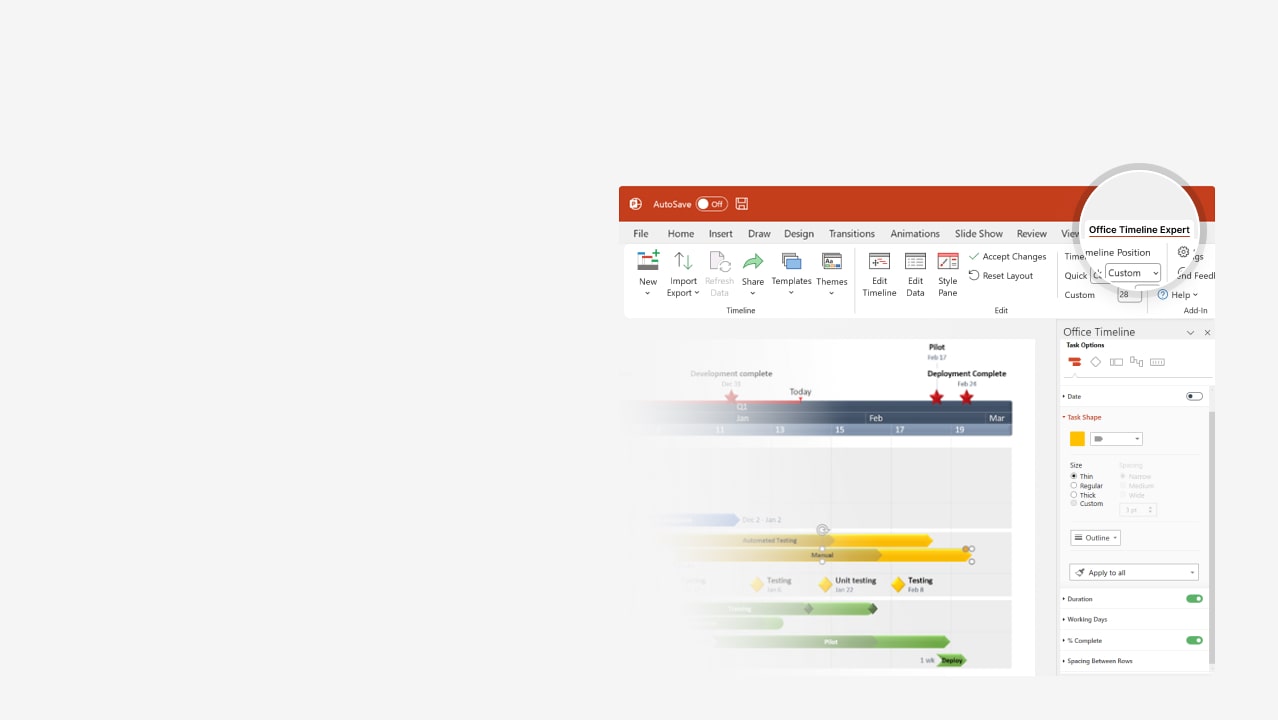 How to update this template in seconds
1
The Office Timeline add-in for PowerPoint will help you edit it with just a few clicks.
Get your free 14-day trial of Office Timeline here: https://www.officetimeline.com/office-timeline/14-days-trialRe-open this template, and create your impressive PowerPoint visual in 3 easy steps:
Click the Edit Data button on the Office Timeline tab.
Use the Data and Timeline views to edit swimlanes, milestones and tasks.
2
Click Save to instantly update the template.
3
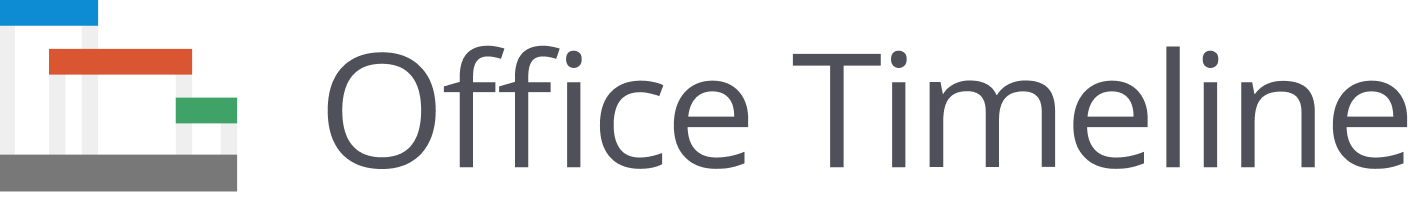 14088 days
2610 days
523 days
1855
2054
Today
Post-emancipation period known as Reconstruction
1865 - 1867
Radical Reconstruction period spearheaded by republicans
The Great Migration, millions of African Americans move from the rural South to the urban North
1867 - 1877
1916 - 1970
Activist Opal Lee starts Opal's Walk 2 DC at the age of 89 to raise awareness about Juneteenth
Freedom's Eve
January 1, 1863
2016
Brown v. Board of Education, Supreme Court declares segregation in public schools unconstitutional
First Juneteenth official celebration
June 19, 1866
1954
1855
1875
1895
1915
1935
1955
1975
1995
2015
2035
June 19, 1872
1960
1920
Black people of Houston Texas buy land for Juneteenth, create Emancipation park
Juneteenth resurges during Civil Rights movement
Harlem Renaissance
1996
June 19, 1865
Barbara Rose Collins proposes bill to make Juneteenth into a federal holiday
1957
Union Troops arrive in Galveston Bay, Texas, liberate 250k slaves
1909
Martin Luther King  founds SCLC
NAACP founded
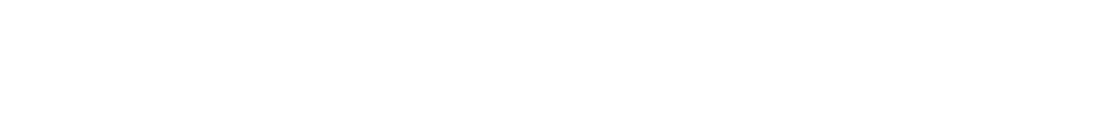 June 17, 2021
June 19, 1980
Juneteenth is elevated to federal holiday
JUNE  19TH
JUNETEENTH
timeline
Juneteenth becomes state holiday in Texas
1997
Juneteenth Flag created by Ben Haith of NJCF